«Стратегия развития Воронежа к 2050 г.: на пороге новой реальности»
Выполнили: группа Марии Смирновой
 «Волна-на-на»
Мы – единственные, кто нужен нашему городу!
Как нарастить интеллектуально-технический потенциал страны
Увеличение инновационной активности населения
Система контроля научной деятельности
Увеличение интереса бизнеса к инновациям
Текущее положение
Третье место по численности населения в ЦФО
Высокий образовательный и креативный потенциал
Развитый научный и инновационный потенциал
Крупный индустриальный центр
Благоприятные природные условия
Выгодное транспортное положение
Развитый малый бизнес
Значительный потенциал строительного комплекса
Текущее положение
Низкий уровень результативности социально-экономической системы региона
Недостаточный уровень инвестиций в основной капитал
Слабая адаптация к условиям развивающейся конкурентной среды
Снижающаяся доля населения в трудоспособном возрасте
Низкий уровень наблюдаемых доходов населения
Зависимость формирования финансовой основы территориального управления от внешних источников
Высокий уровень теневых доходов
Низкий уровень использования туристско-рекреационного потенциала области
Проект №1
Перенос крупных промышленный предприятий
 Концерн «Созвездие»
 Механический завод
КБХ
Сигнал
ВТРЗ
за черту города
Освобождаемые территории
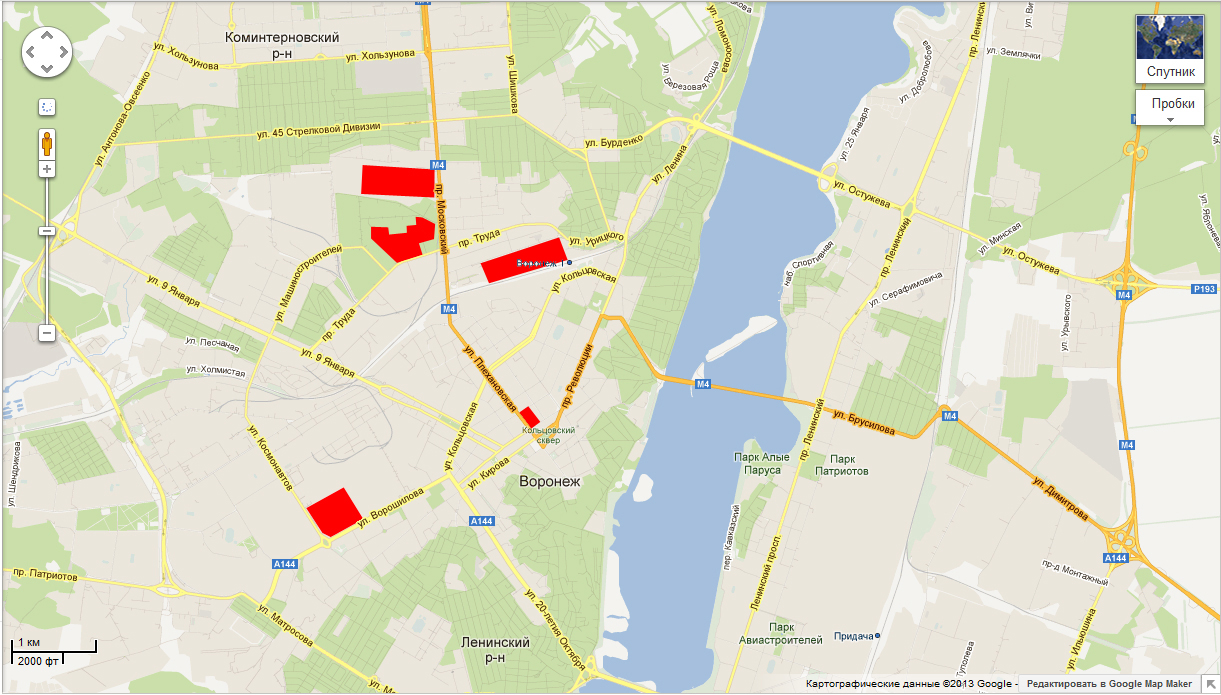 Проект №2 Создание нового технополиса
Направление «Бизнес+инновации»
Направление «Город+Информация»
Проект №3
Создание отдельного города для людей в пожилом возрасте (на примере Sun City в США)
Sun City
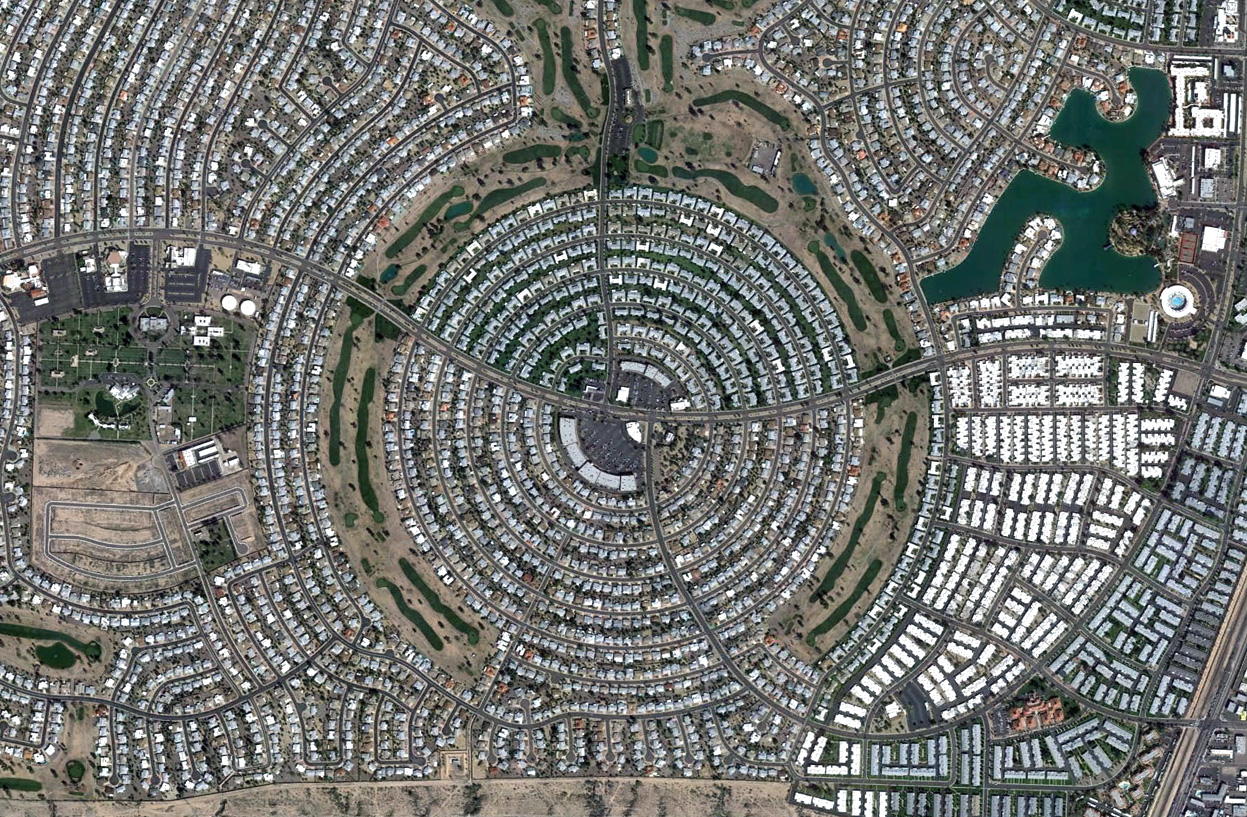 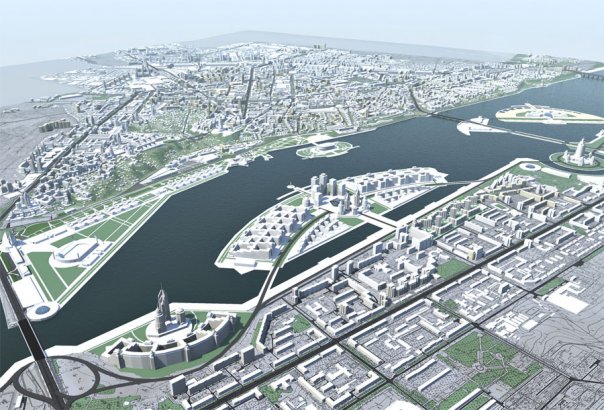 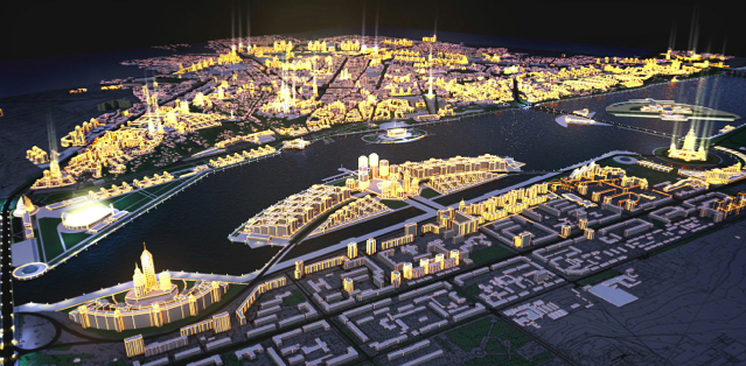 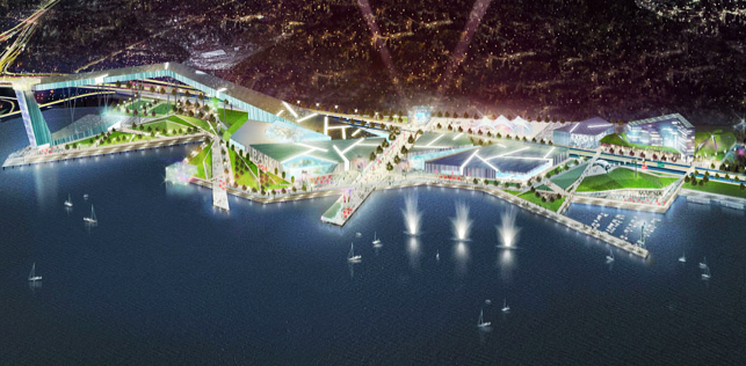 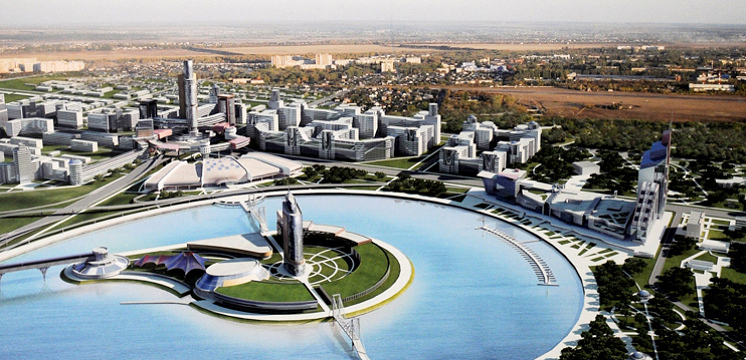 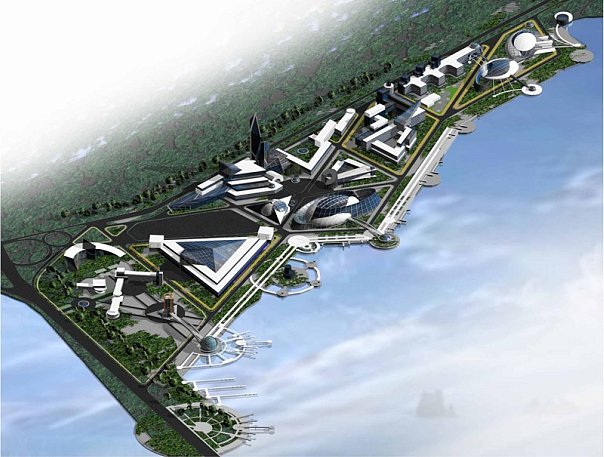 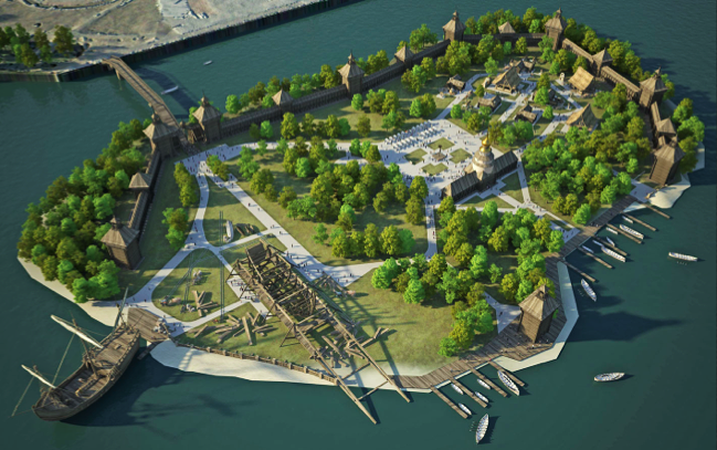 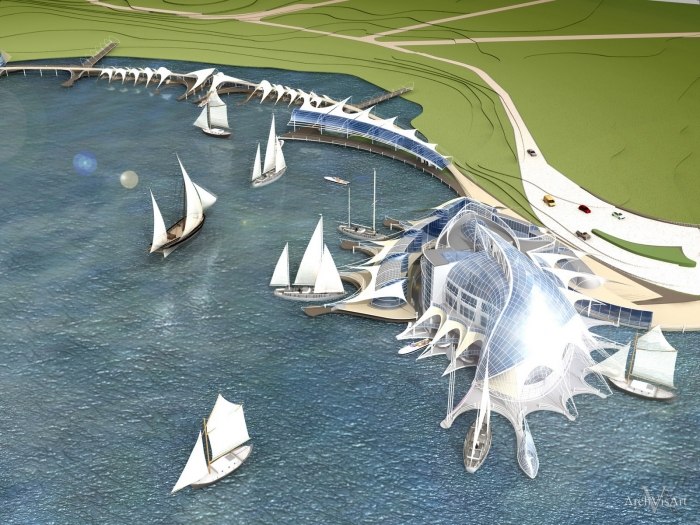 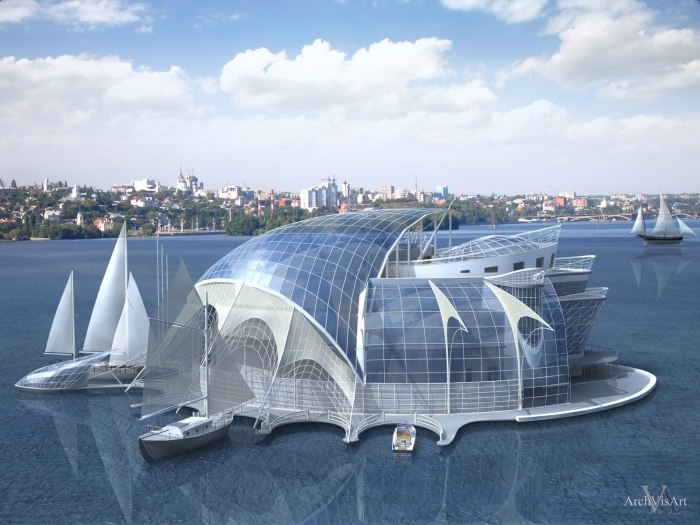 Спасибо за внимание!